Дидактическая игра по сенсорному развитию детей 2-3 лет
Подготовила
Воспитатель ГБДОУ № 47 детского сада
Гончаренко Екатерина Михайловна
Цель игры: выявление особенности сенсорного развития у детей раннего возраста и представлений о сенсорных эталонах цвета у детей раннего возраста через дидактическую.
 Общеобразовательные задачи: Учить детей правильно находить предметы по 2 признакам, называть предметы круглой формы и закрепить знание основного цвета- красный.
Развивающие задачи: Развивать у детей мышление, внимание, зрительную память.
Воспитательные задачи: Вызывать  у детей эмоциональное положительное настроение.
Правила игры: Игрок должен правильно соотнести фрагмент картинки с игровым полем.
Ход игры: 
1.Ребёнок находит лишнюю геометрическую фигуру среди кругов. 2.Ребёнок показывает только красные круги.  
3.Ребёнок находит предметы круглой формы. 
4.Ребёнок находит предмет  круглой формы и красного цвета.
Найди лишнюю геометрическую фигуру среди кругов
Покажи только красные круги
Найти предметы круглой формы
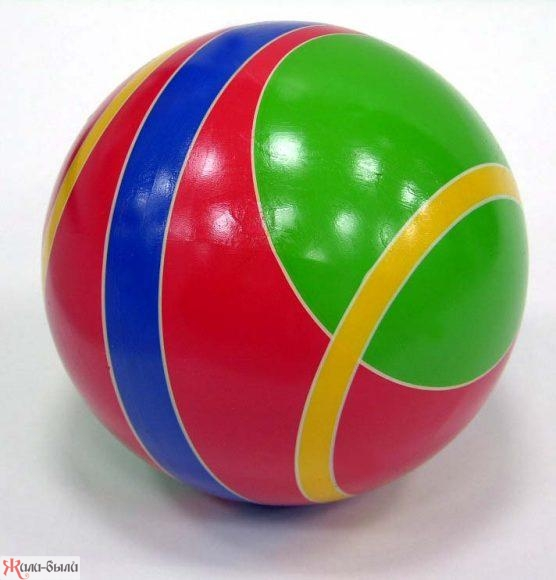 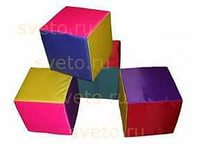 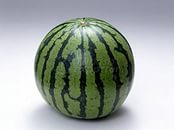 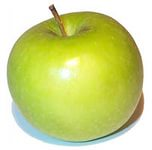 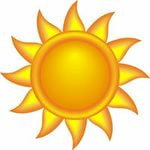 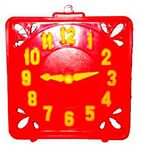 Найди  предметы  круглой формы и красного цвета
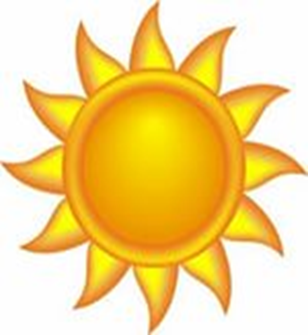 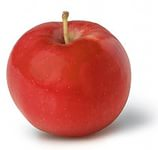 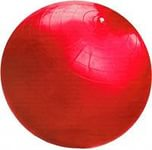 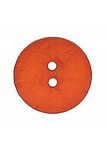 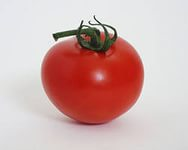 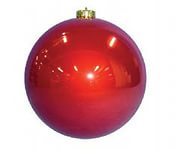 Спасибо за внимание